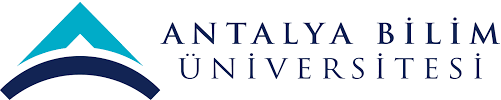 2018 YILI NİSAN-EKİM YGG SUNUMUGASTRONOMİ VE MUTFAK SANATLARI SÜRECİ16/12/2018
1
2
3
4
5
6
7
8
SÜREÇ PERFORMANS GÖSTERGELERİ (SPİK )
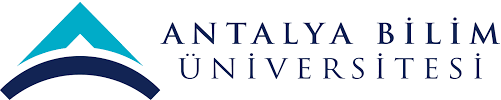 9
SÜREÇ PERFORMANS GÖSTERGELERİ (SPİK )
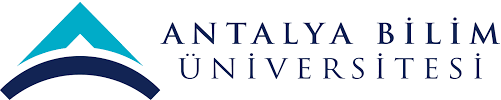 10
SÜREÇ PERFORMANS GÖSTERGELERİ (SPİK )
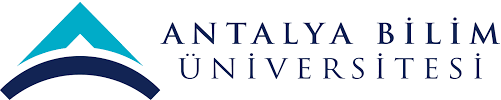 11
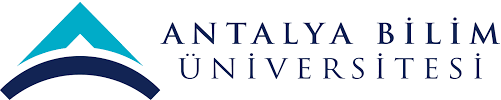 SÜREÇ PERFORMANS GÖSTERGELERİ (SPİK )
12
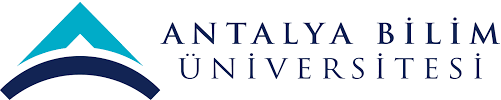 KALİTE FAALİYET PLANLARI
13
KALİTE FAALİYET PLANLARI
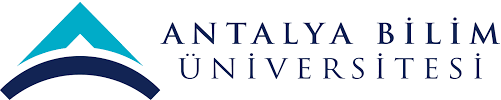 14
KALİTE FAALİYET PLANLARI
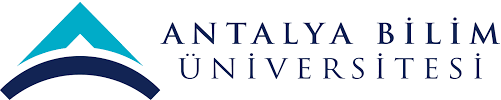 15
KALİTE FAALİYET PLANLARI
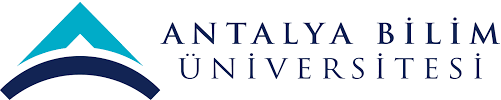 16
KALİTE FAALİYET PLANLARI
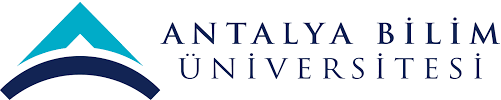 17
KALİTE FAALİYET PLANLARI
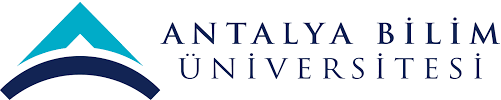 18
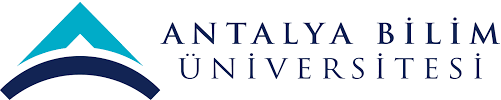 KALİTE FAALİYET PLANLARI
19
KALİTE FAALİYET PLANLARI
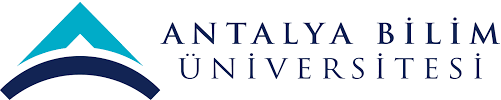 20
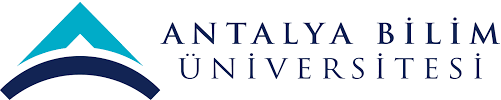 KALİTE FAALİYET PLANLARI
21
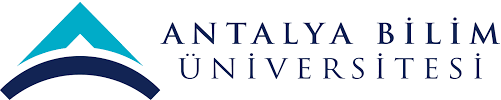 RİSK ANALİZİ
22
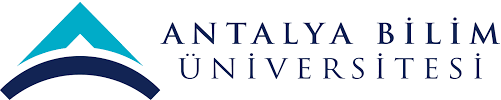 RİSK ANALİZİ
23
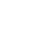 RİSK ANALİZİ
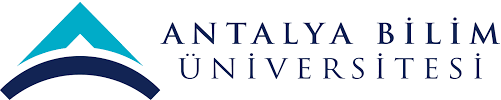 24
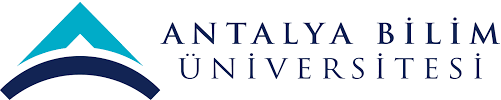 MEMNUNİYET ÖLÇÜM SONUÇLARI
Bölümde eğitim öğretim faaliyeti 2018 – 19 güz döneminde başladığı için öğrenci memnuniyet anketlerinin dönem sonunda yapılması planlanmaktadır.
25
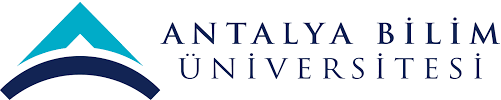 26
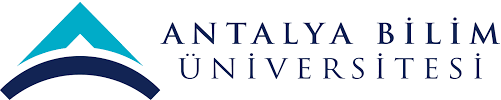 27
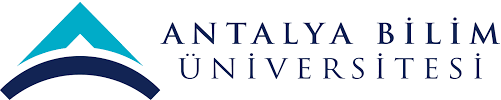 GELEN ŞİKAYETLER VE SONUÇLARI
Nisan-Ekim aralığında bölüme yönelik herhangi bir şikayet söz konusu değildir
28
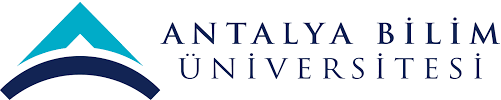 29
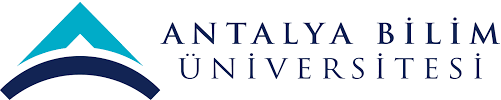 DEĞİŞİKLİKLERİN YÖNETİMİ
Son 6 aydır süreçte herhangi bir değişiklik olmamıştır.
30
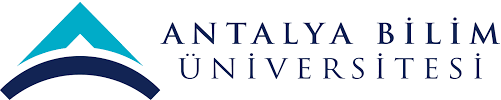 KAYNAK İHTİYACI
Bölüm uygulama derslerinin yürütülebilmesi için «GASTRONOMİ EĞİTİM UYGULAMA MUTFAĞI» yapılması gerekmektedir.



Gastronomi ve Mutfak Sanatları Bölümü, Eğitim ve Uygulama Mutfağı için mutfak temizlik personeli ihtiyacı bulunmaktadır.



Stratejik Plan Madde 1.4.5’de tanımlandığı üzere, bölüme 2019 yılı için akademik personel alımı gerekmektedir.
31
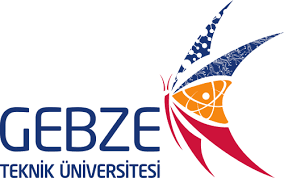 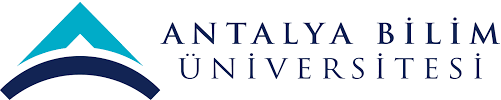 SÜREKLİ İYİLEŞTİRME ÖNERİLERİ
Gastronomi ve Mutfak Sanatları Bölümü’nün eğitim faaliyetini sürdürebilmesi için «GASTRONOMI EĞİTİM UYGULAMA MUTFAĞI» yapılmalıdır.


Gastronomi ve Mutfak Sanatları Bölümü öğrencilerinin sektörel tecrübelerini artırmak ve profesyonel hayata hazırlamak için sektörel kuruluşlarla olan ilişkiler sürekli aktif tutulmalı ve mezun takip izlemi sürdürülmelidir.


Öğrencilerin yurt içi ve yurt dışı staj olanaklarının geliştirilmesi için çalışmalar sürdürülmelidir.

Sektör temsilcilerinden görüş alarak müfredat programının günün ihtiyaçlara göre güncellenmesini yıllık olarak düzenli takip edilmelidir. 


4 yıllık Gastronomi Bölümü ve 2 yıllık Aşçılık Programı birlikte çalışma entegrasyonunu geliştirerek sürdürmelidir.
32